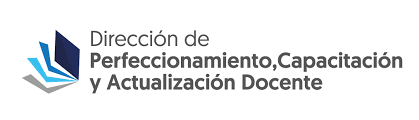 ACTUALIZACIÓN SUPERIOR 
EN GESTIÓN EDUCATIVA
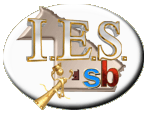 Sede:
Instituto de Educación Superior “San Bernardo” 

Pedro Benítez – Claudia Lemaire
MÓDULO III: Desarrollo profesional para el liderazgo pedagógico.
El Liderazgo directivo.

El rol directivo en los procesos de evaluación institucional. 

El liderazgo directivo en los procesos de reflexión de las prácticas pedagógicas.
La reflexión sobre la enseñanza es un ejercicio analítico no evaluativo. 

La reflexión se realiza desde lo que una clase “es”

No es posible definir categorías preestablecidas que vayan a darse con seguridad en una clase.

Cada clase “invita” a ser reflexionada desde algún lugar. 

Identificar las DECISIONES - Interpelar las CATEGORÍAS DIDÁCTICAS implicadas - Develar las SUPUESTOS SUBYACENTES generadores de las decisiones.
EL ASESORAMIENTO COMO UNA SECUENCIA DE ACCIONES:
1.PLANTEO DE OBJETIVOS: 
Hacer foco - El objeto de la reflexión -

2.a. RECOLECCIÓN DE INFORMACIÓN: 
Definir las fuentes - Construir instrumentos de registro

2.b. ANÁLISIS DE INFORMACIÓN: 
“Propio” + “Con el docente” - Las conversaciones.

3. DEFINICIÓN DEL CURSO DE ACCIÓN: 
Se construye la orientación – Ofreciendo ayuda pedagógica - Se construyen acuerdos- 
ESTRATEGIAS DE ASESORAMIENTO: mediante un experto externo, grupal, por escrito, interindividual

4. MONITOREO DE LA MEJORA: 
Acompañarlos durante la implementación de las acciones acordadas - evaluar los logros -  pensar estrategias ante las dificultades y continuar atentos a las nuevas necesidades que puedan surgir.
La validez del asesoramiento está dada por la comprensión reflexiva y global acerca de lo que es una buena práctica de enseñanza. 
                               
    video Sobrevivir el aula | Hernán Aldana |
¡A TRABAJAR!
Lean el extracto del diario de una practicante que se transcribe a continuación.
Indiquen qué aspectos del relato seleccionarían para trabajar con quien hizo la escritura a fin de hacerla reflexionar sobre sus posibles decisiones cuando dé clase en función de lo que evidencian los supuestos que subyacen a sus expresiones.
Lean el caso N° 2 e indiquen sobre qué aspectos sería necesario hacer FOCO para reflexionar sobre esa práctica.
Compartan con los colegas el trabajo realizado.
MINI
R E C R E O
OBSERVACIÓN DE CLASESConstruir instrumentos de RECOLECCIÓN DE INFORMACIÓN
VARIABLE:EL DOCENTE INDAGA LAS IDEAS PREVIAS DE LOS ESTUDIANTES DE QUE MODO SE INDAGAN LAS IDEAS PREVIAS
INDICADORES: (QUÉ HACE EL DOCENTE)

Interroga.
Emplea algún tipo de representación gráfica.
Pregunta al inicio de la actividad.
Pregunta durante el desarrollo de la actividad.
Sintetiza las I.P. De sus alumnos.
Expone o señala las diferentes posturas.
VARIABLE:EL DOCENTE POSEE CONOCIMIENTO VALIDO, PROFUNDO Y ACTUALIZADO DEL CONOCIMIENTO A ENSEÑAR.
INDICADORES: (QUÉ HACE EL DOCENTE)

Organiza una secuencia de aprendizaje coherente.
Interpreta correctamente las I.P. De los estudiantes.
Ofrece información pertinente.
Establece relaciones entre lo que expresan los estudiantes y los saberes eruditos.
Formula preguntas pertinentes en relación al contenido.
Selecciona materiales adecuados.
Seguimos Trabajando!!
Compare las variables de análisis que figuran en su instrumento de observación con las variables propuestas por Delia Azzerboni y Ruth Harf, en  Estrategias para la acción directiva. Condiciones para la gestión curricular y el acompañamiento pedagógico. Ediciones Novedades Educativas. 

Describa qué similitudes, diferencias u omisiones encuentra.

¿Qué incluiría en su instrumento de observación a partir del aporte de las autoras?
R E C R E O